御礼　10万部　突破!!
　平野敦士カール　
　経営学見るだけノート、マーケティング見るだけノート、ビジネスモデル見るだけノート、
　1時間だけ話を聞いてください仕事で本当に使える経営学がわかります。(宝島社）
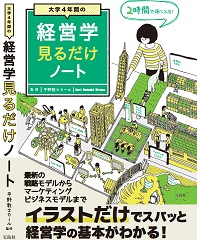 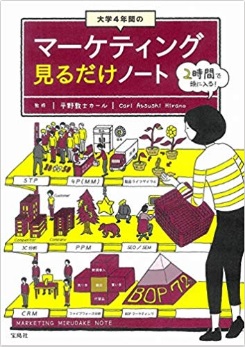 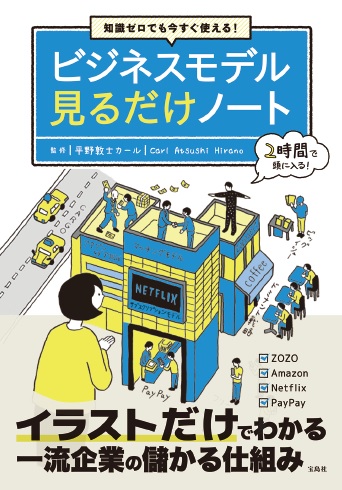 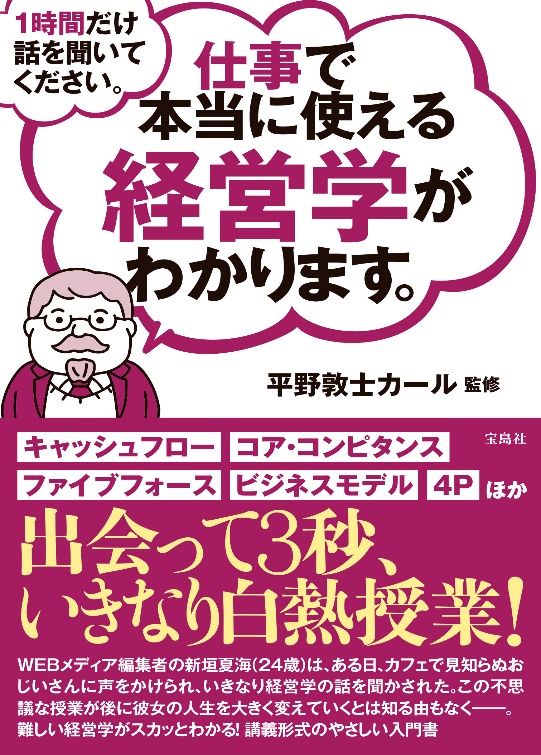